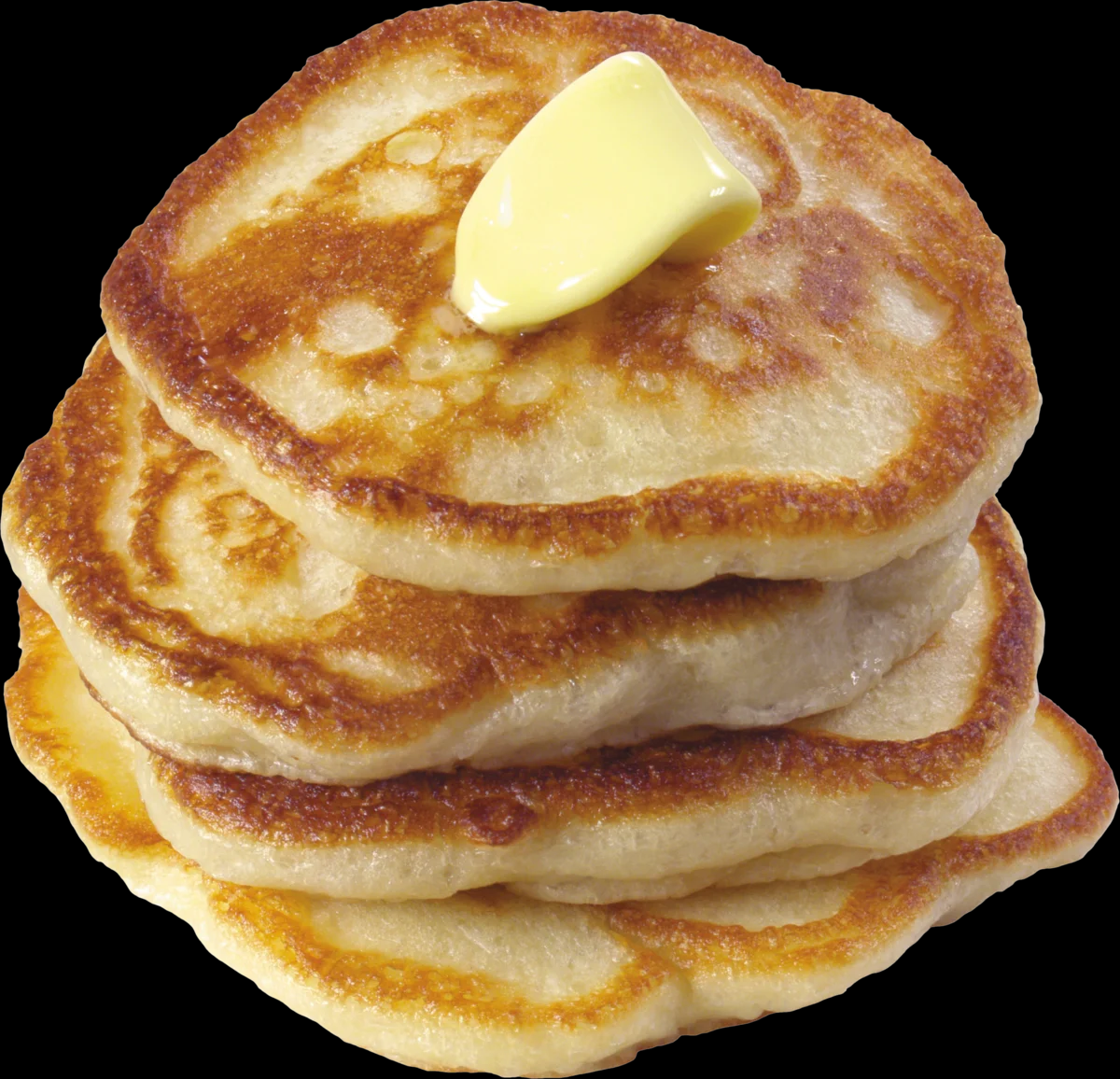 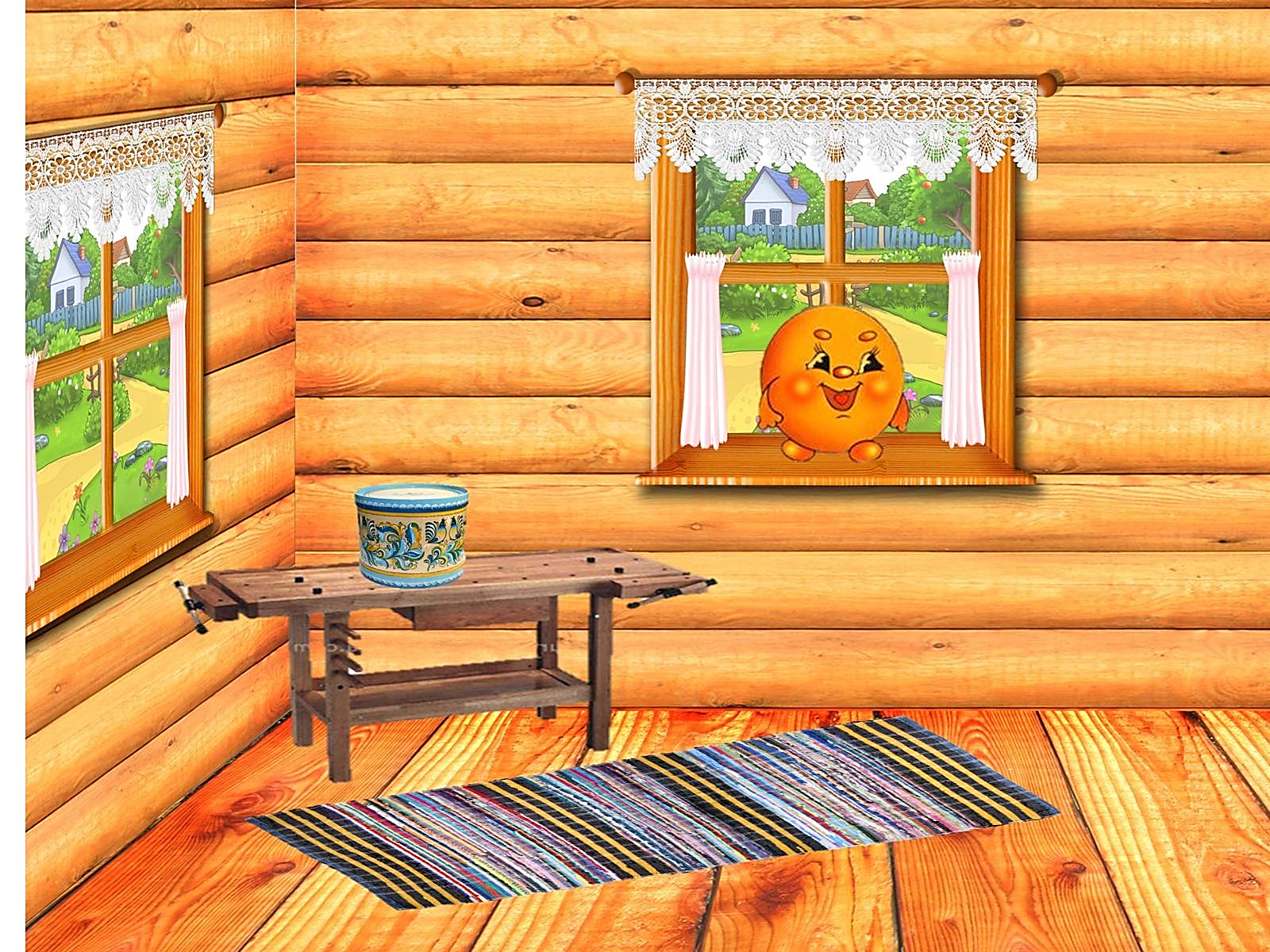 ОЛАДУШКИ
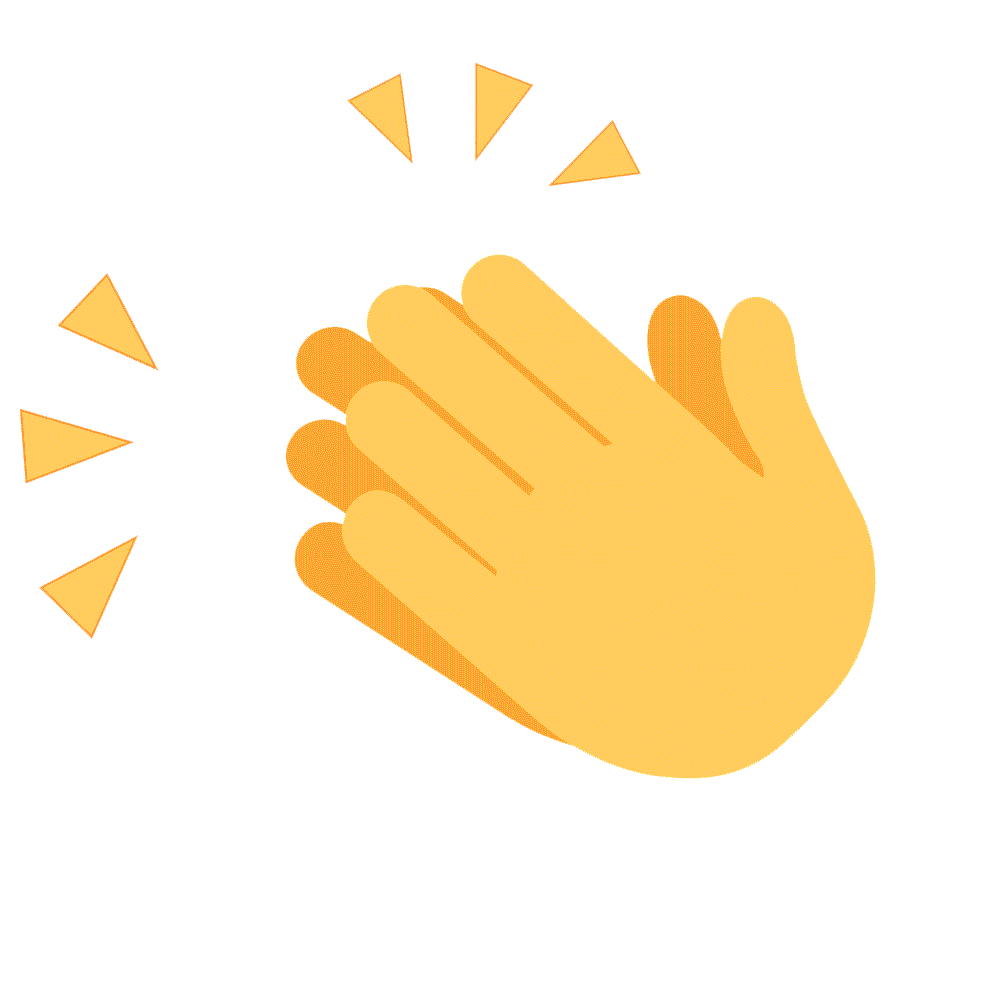 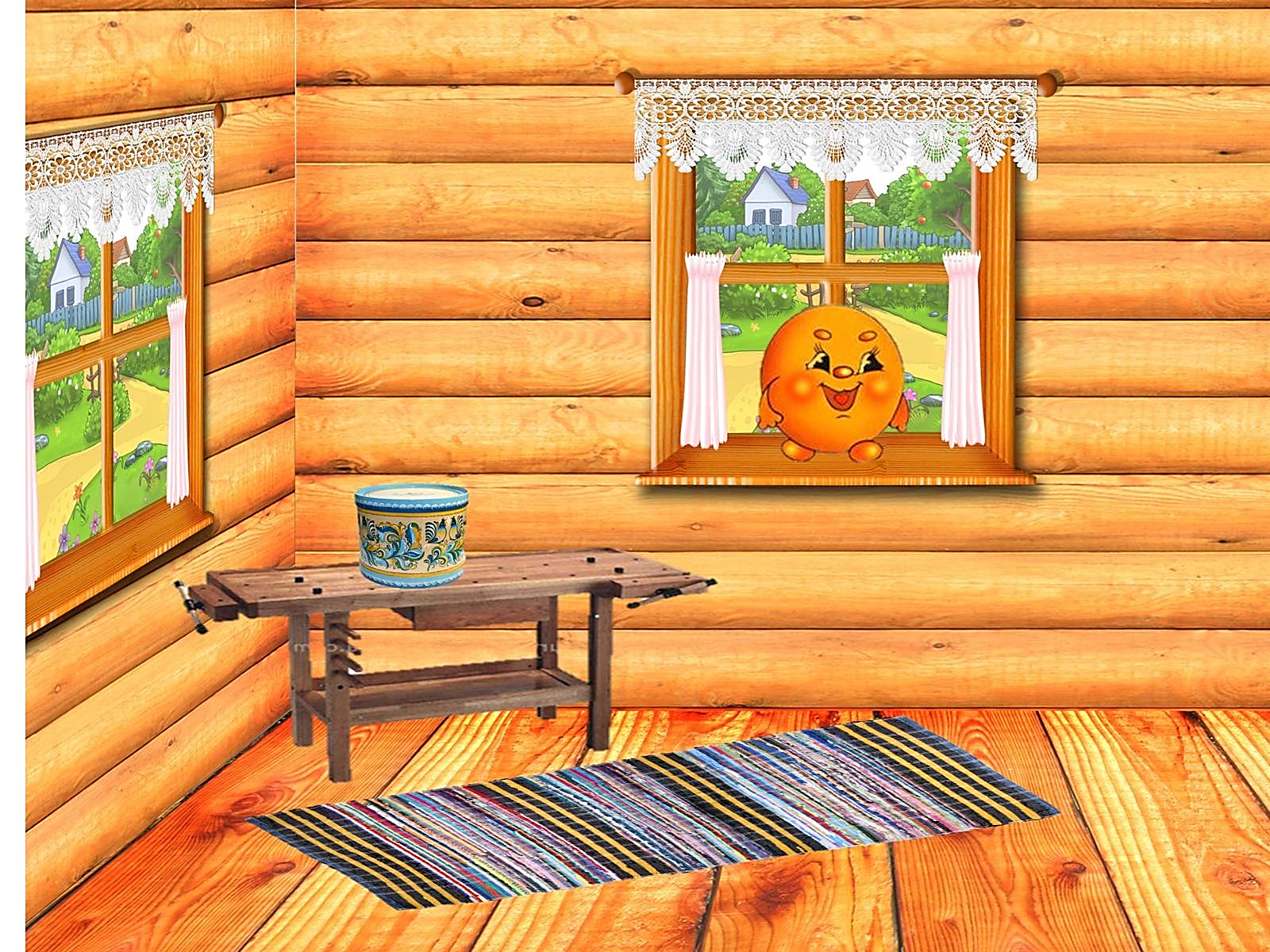 ЛАДУШКИ, ЛАДУШКИ
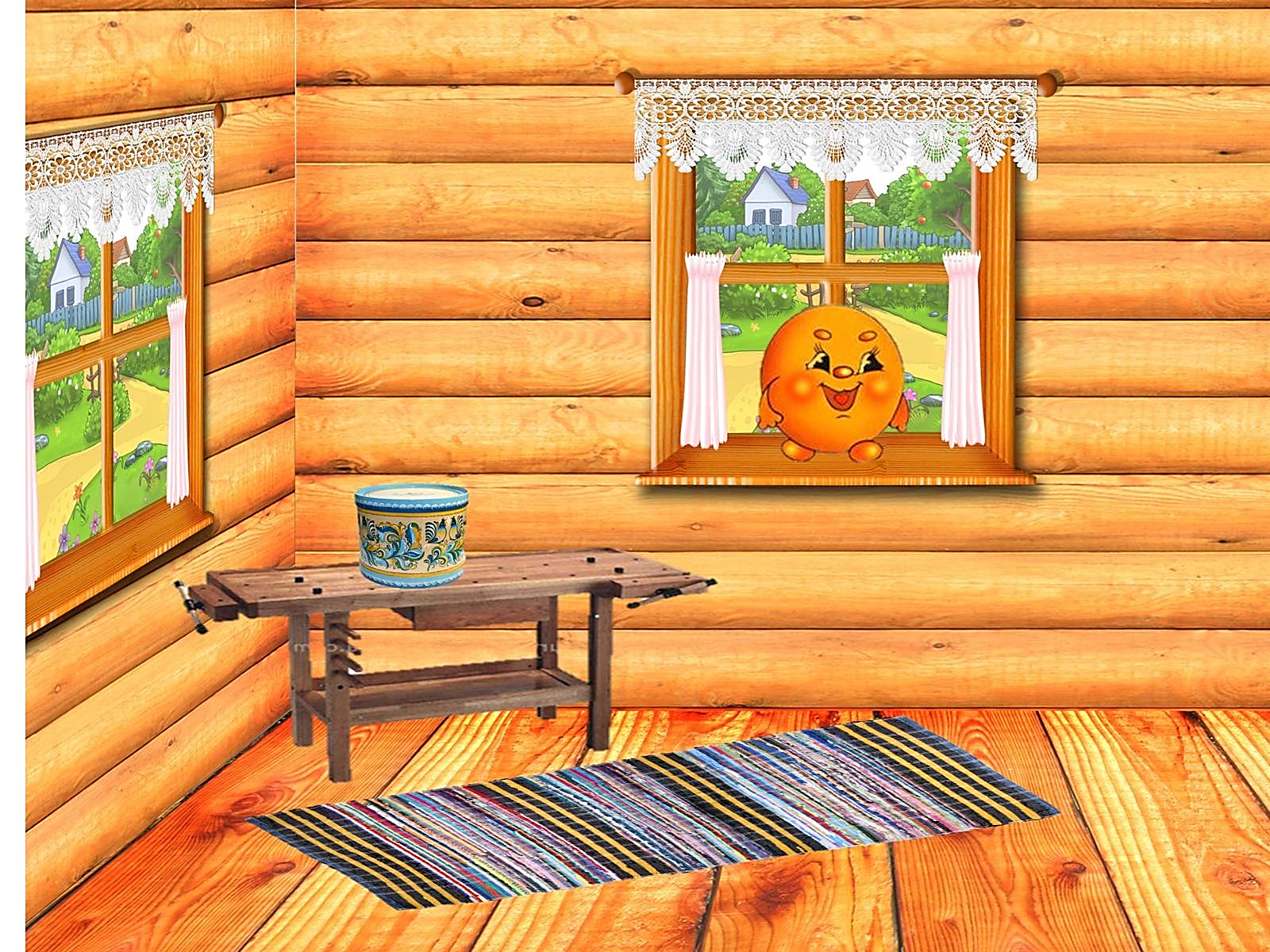 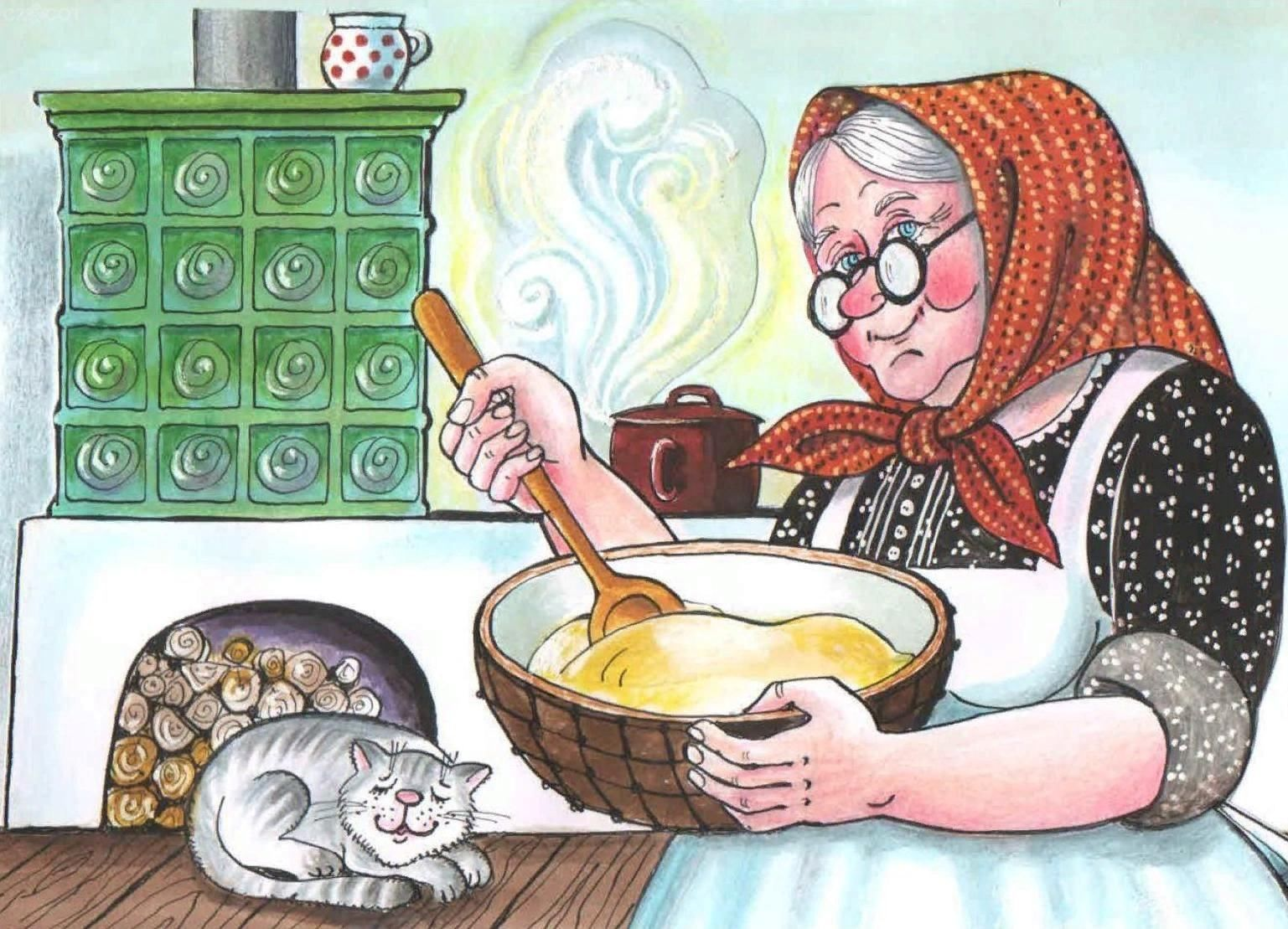 ПЕКЛА БАБКА, ОЛАДУШКИ
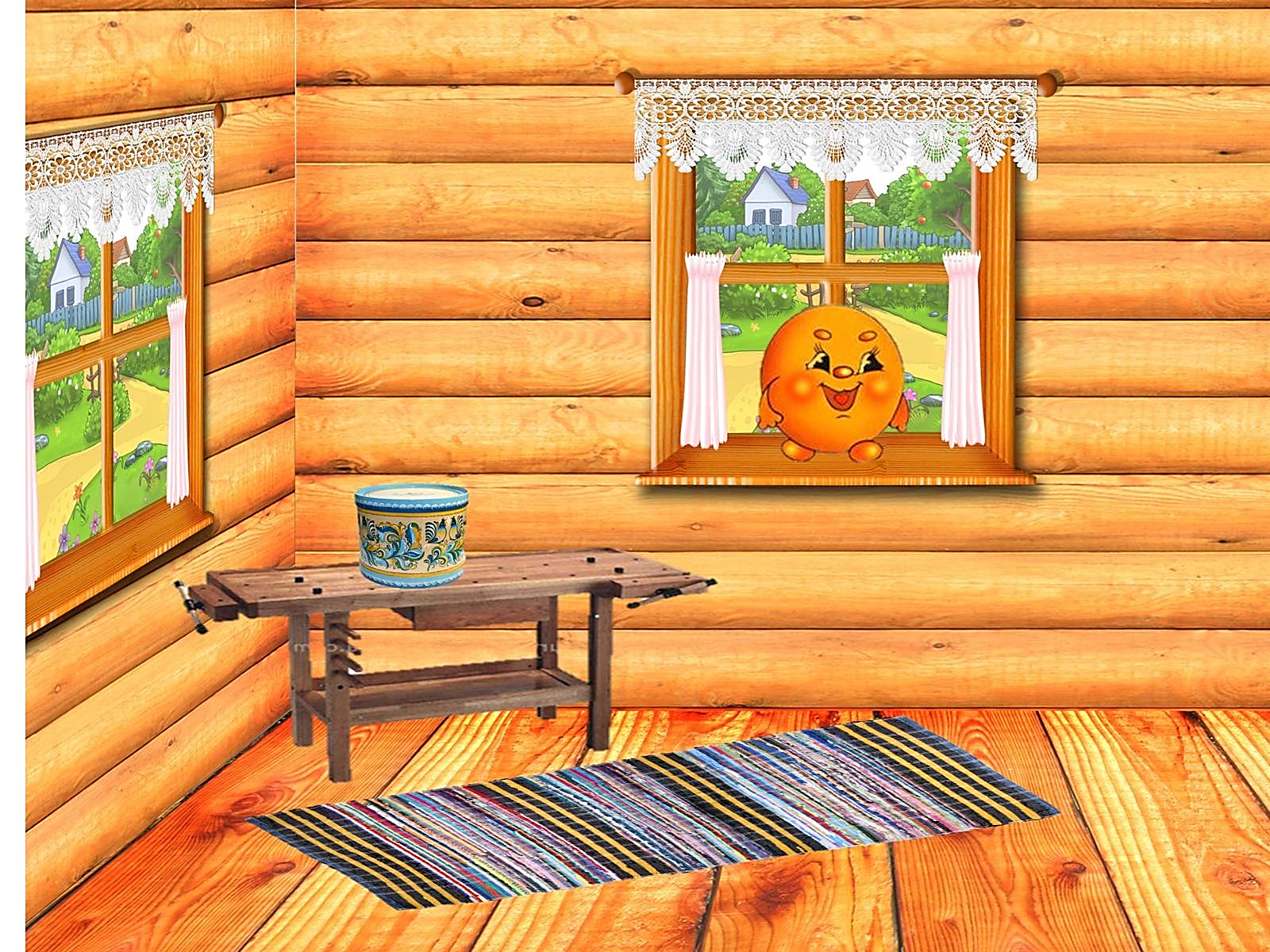 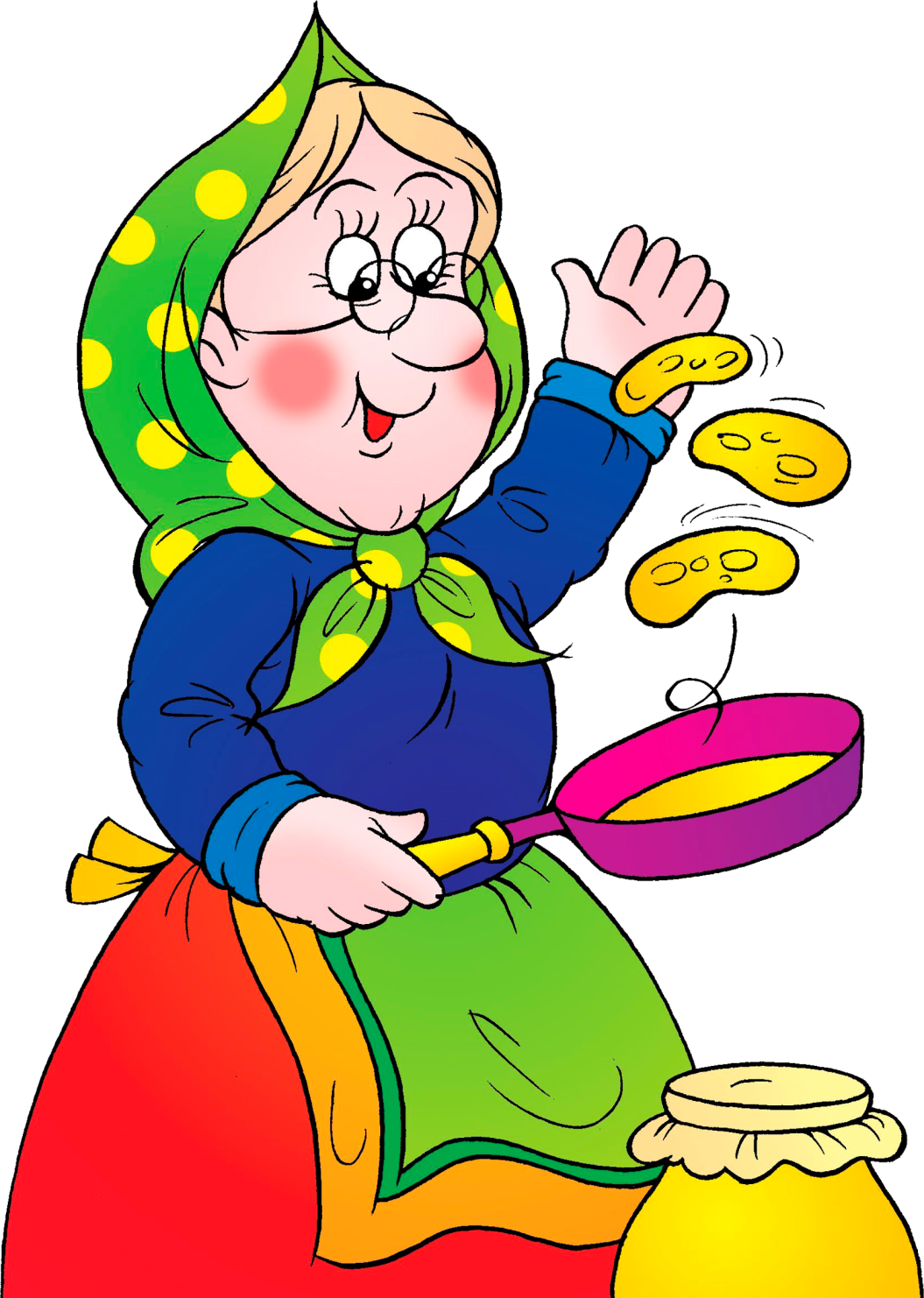 МАСЛОМ ПОЛИВАЛА
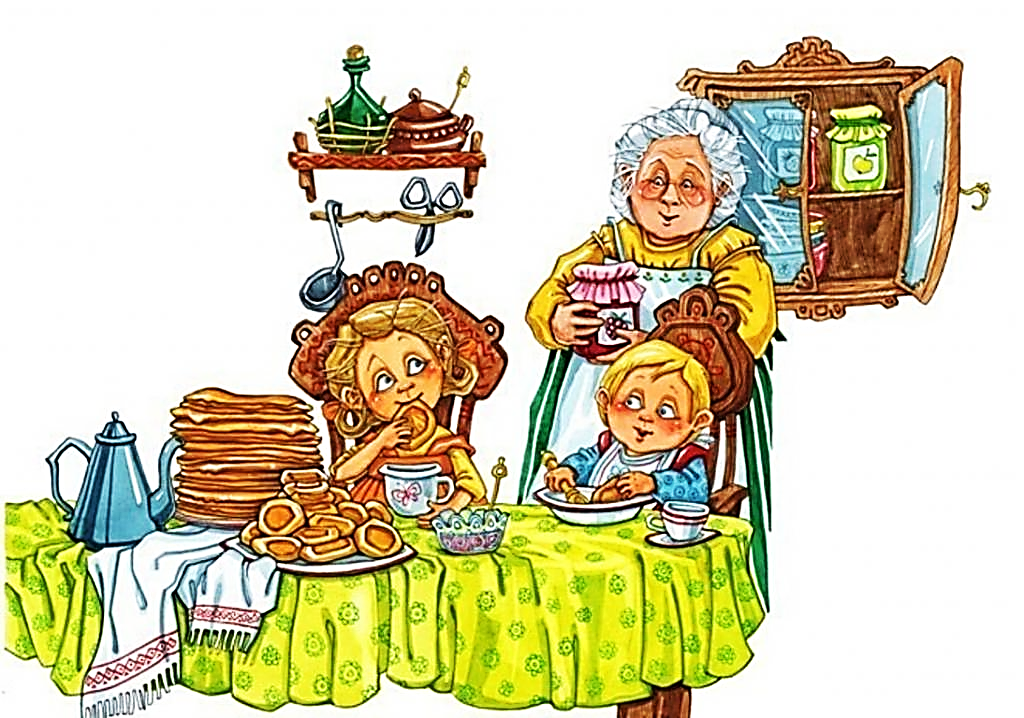 ДЕТУШКАМ ДАВАЛА